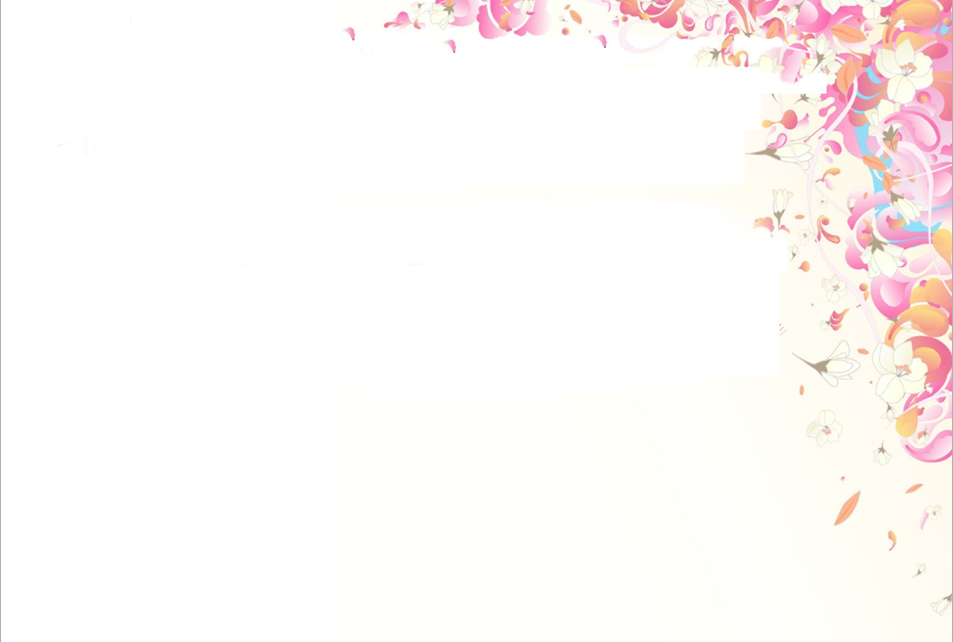 Бюджетное учреждение ХМАО - Югры «Сургутский музыкально-драматический театр»
Муниципальное автономное учреждение «Информационно-организационный центр»
Межфункциональная команда руководителей школьных театров г.  Сургута
Муниципальное бюджетное общеобразовательное учреждение 
средняя общеобразовательная школа № 29


Х ОТКРЫТЫЙ ФЕСТИВАЛЬ-КОНКУРС 
 ТЕАТРАЛЬНОГО ИСКУССТВА 
 «МАСКА»


г. Сургут
2024 г.
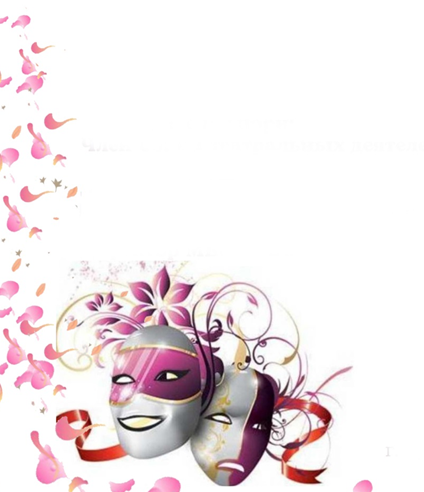